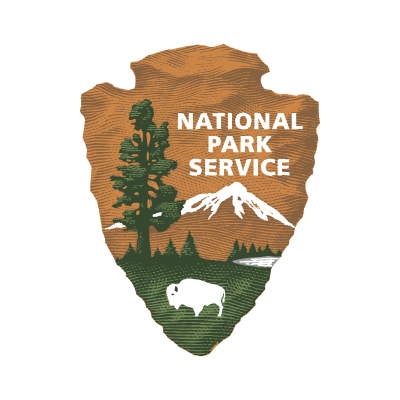 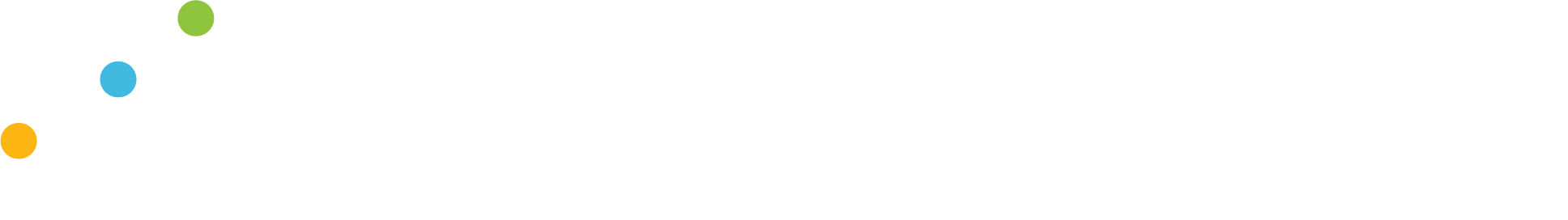 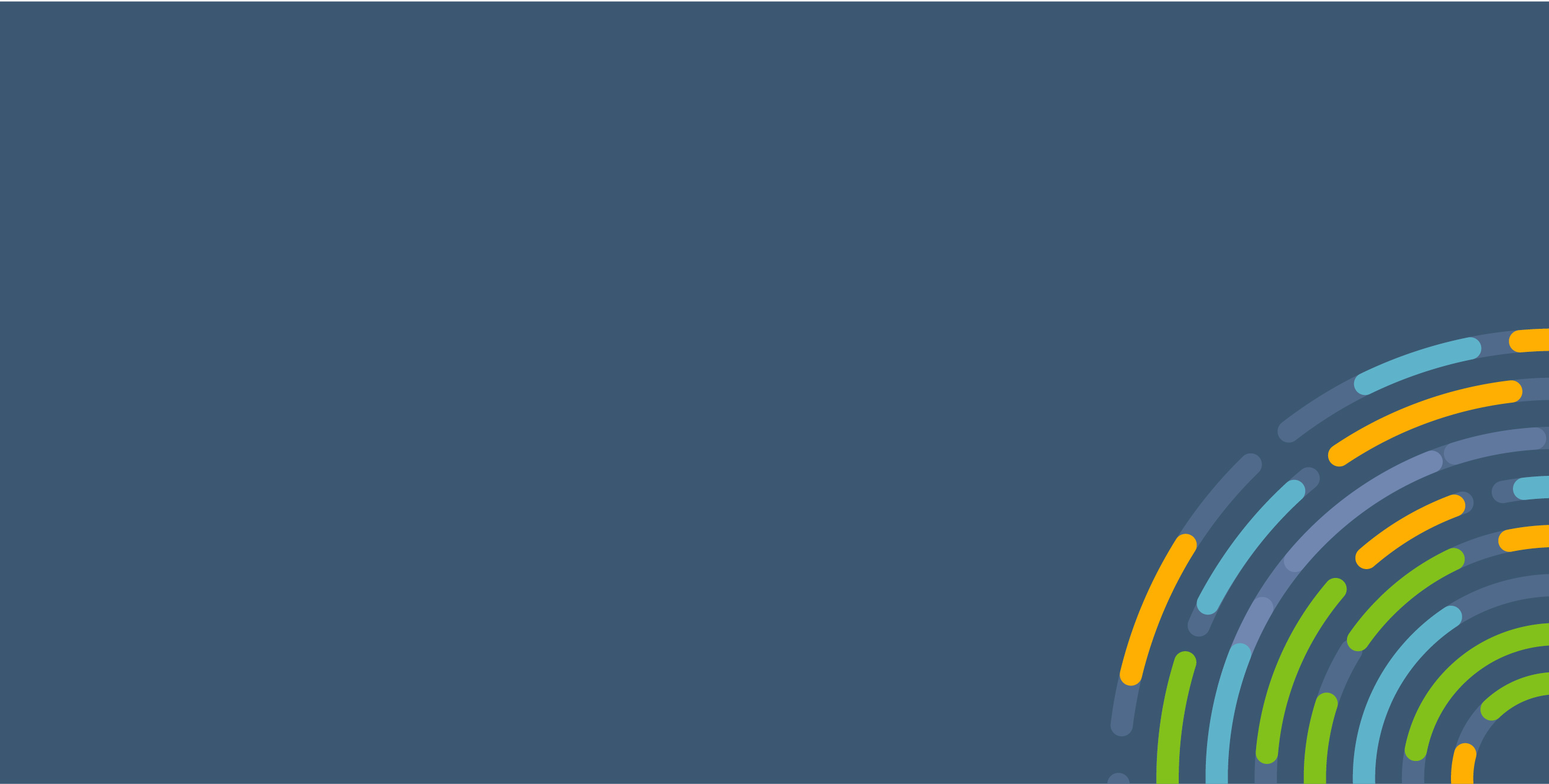 2.0 Managing a Project in ProjectTeamfor the National Park Service
Today’s Trainers
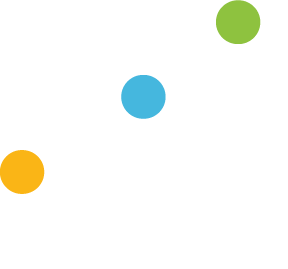 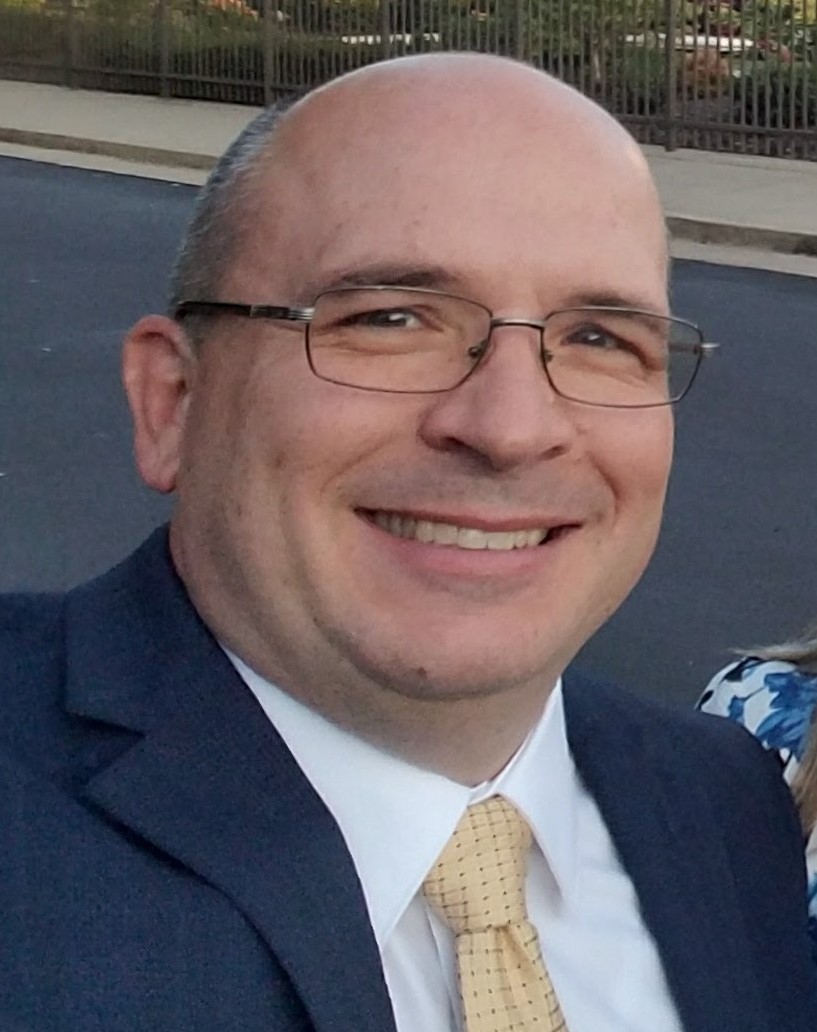 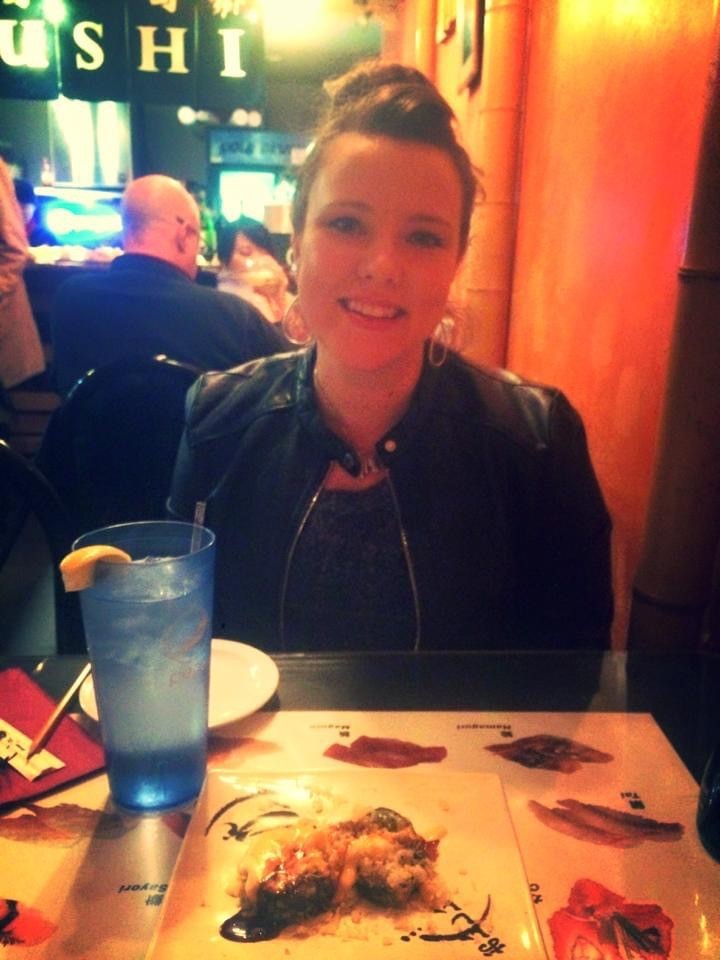 John Bunch
ProjectTeam Sr. Business Consultant
NPS Configuration Lead
Loretta Maine
ProjectTeam Business Consultant
NPS National Systems Administrator
Housekeeping
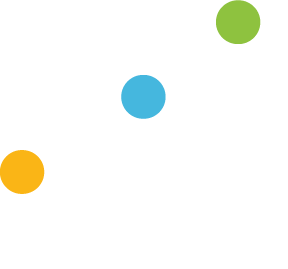 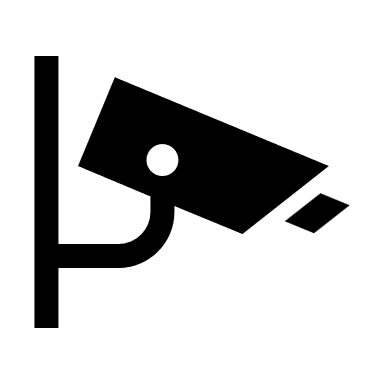 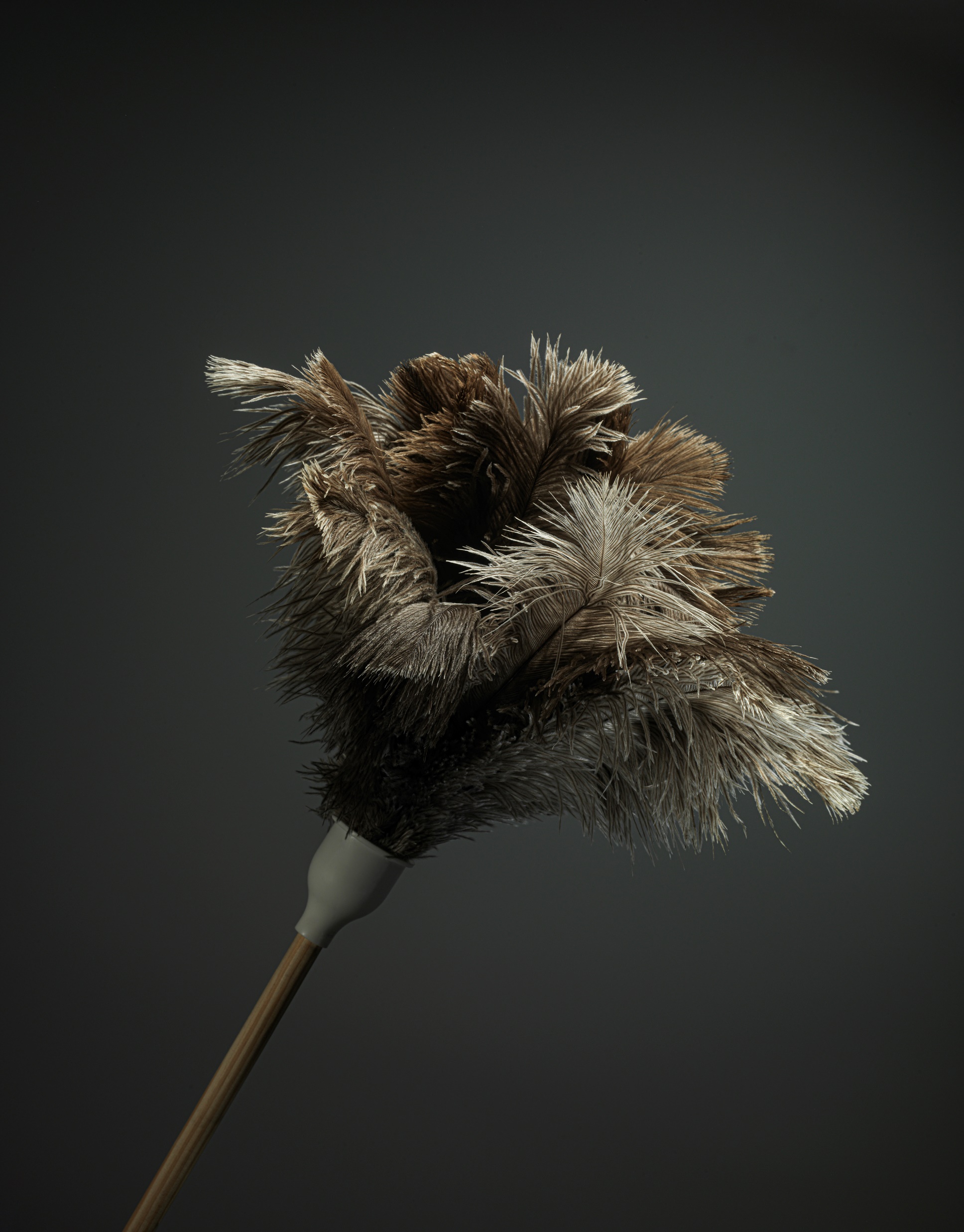 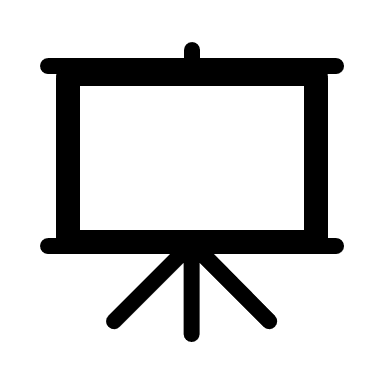 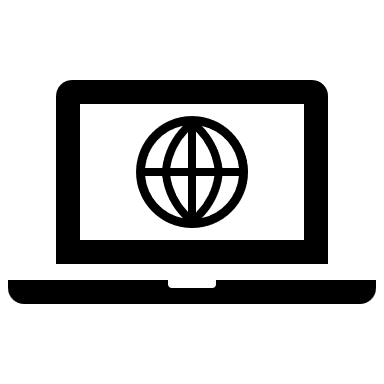 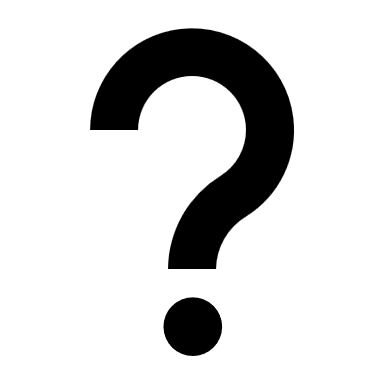 Agenda
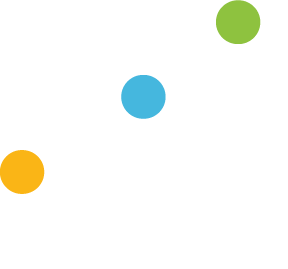 Access Your New Project
Project Directory
Drawings and Drawing Packages
Specifications
Submittals and Submittal Packages
Questions?
Break
RFIs
Meetings
Daily Reports
Punch Lists
Questions?
Log In – NPS Environment
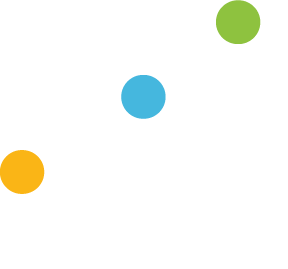 https://gov.projectteam.com
[Speaker Notes: You will access ProjectTeam for all new NPS projects by Logging in to gov.projectteam.com. 
Bookmark the page.]
Submittal Package – CC Workflow
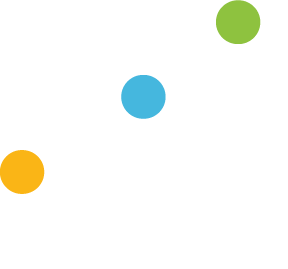 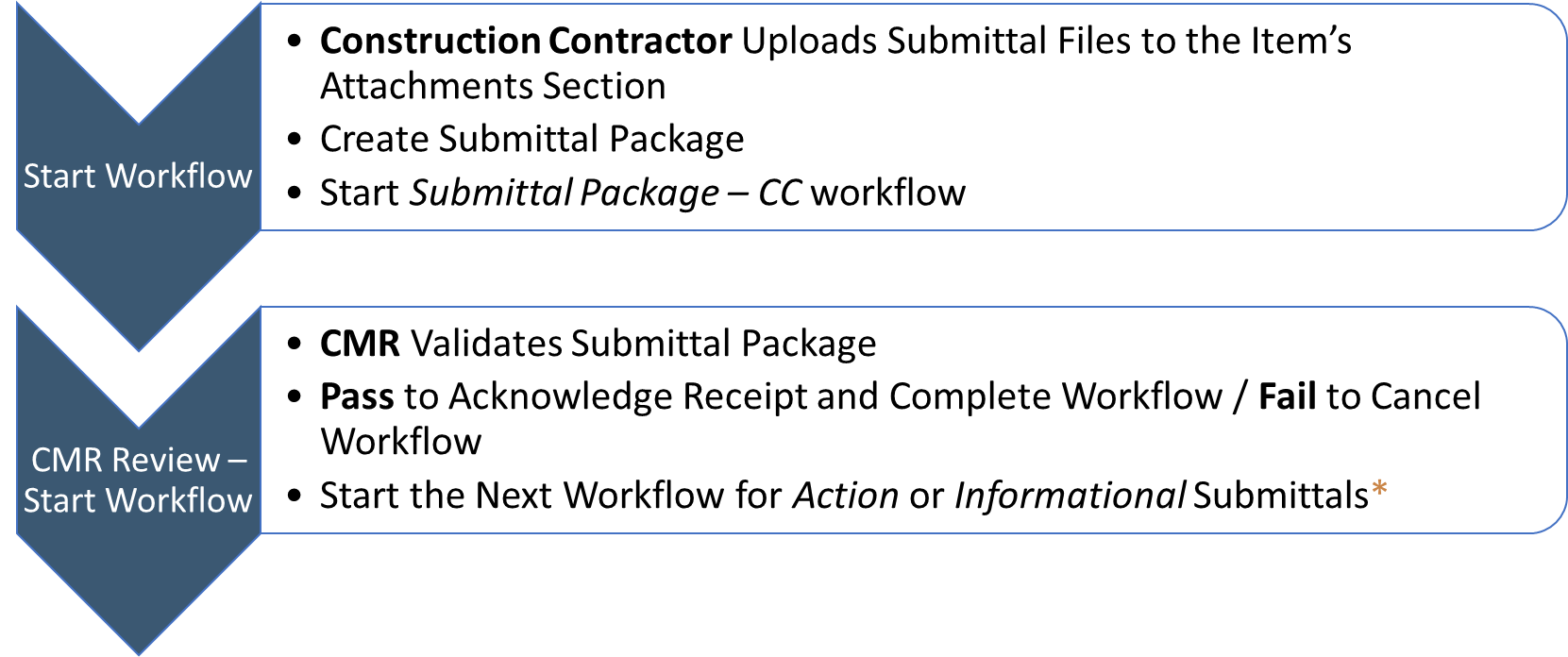 [Speaker Notes: You will access ProjectTeam for all new NPS projects by Logging in to gov.projectteam.com. 
Bookmark the page.]
Submittal – Action – A/E Input
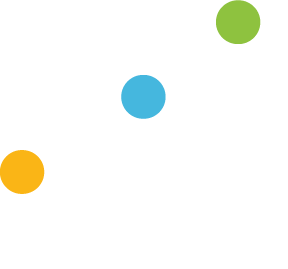 [Speaker Notes: You will access ProjectTeam for all new NPS projects by Logging in to gov.projectteam.com. 
Bookmark the page.]
Submittal – Action – no A/E Review
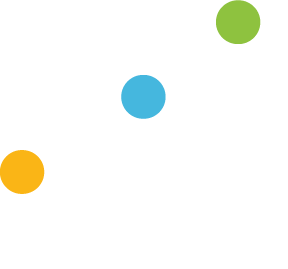 [Speaker Notes: You will access ProjectTeam for all new NPS projects by Logging in to gov.projectteam.com. 
Bookmark the page.]
Submittal – Information Only
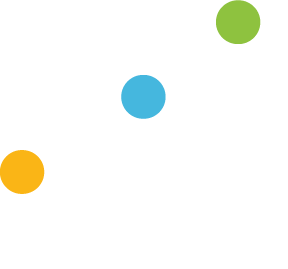 [Speaker Notes: You will access ProjectTeam for all new NPS projects by Logging in to gov.projectteam.com. 
Bookmark the page.]
Share Rule: Share to All
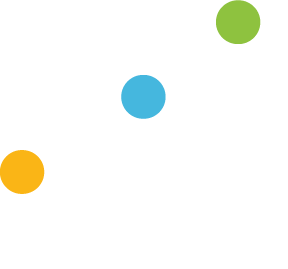 Related Forms:
Construction Contractor Daily,
Drawing Packages,
Drawings,
Project Schedules,
Specification Packages,
Specifications

Shared When COR: 
Creates, Shares, or Gets Shared

Shared To:
Architect / Engineer,
Construction Contractor PM & Superintendent,
Construction Manager Representative,
NPS - PM, PS, COR, CO, CS,
NPS - DSC Management,
NPS - Region/Park Staff
[Speaker Notes: You will access ProjectTeam for all new NPS projects by Logging in to gov.projectteam.com. 
Bookmark the page.]
Workflow Sharing - RFIs
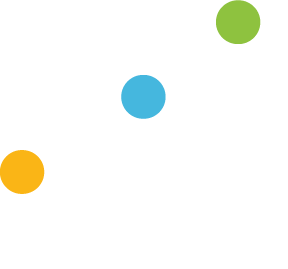 Step 1 - CMR Review
Construction Manager Representative
Construction Contractor - Project Manager
Construction Contractor - Superintendent
NPS - Project Manager/Project Specialist/COR
Step 2 - COR Review
NPS - Contracting Officer/Contracting Specialist
NPS - DSC Management
NPS - Region/Park Staff
Step 3 - Release to Construction Contractor
Architect/Engineer
[Speaker Notes: You will access ProjectTeam for all new NPS projects by Logging in to gov.projectteam.com. 
Bookmark the page.]
Workflow Sharing – Submittal Package
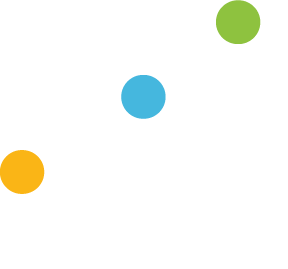 Step 1 - CMR to Validate Submittal Package and Start Workflow
Construction Manager Representative
Construction Contractor - Project Manager
Construction Contractor - Superintendent
NPS - Contracting Officer/Contracting Specialist
NPS - Project Manager/Project Specialist/COR
Step 2 - COR Review
Architect / Engineer
NPS - DSC Management
Step 3 - Release to Construction Contractor
NPS - Region/Park Staff
[Speaker Notes: You will access ProjectTeam for all new NPS projects by Logging in to gov.projectteam.com. 
Bookmark the page.]
Share Rule: Inspections
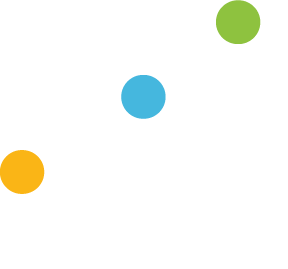 Related Form:
Field Report

Shared When COR: 
Creates, Shares, or Gets Shared

Shared To:
Architect / Engineer,
NPS – PM, PS, COR, CO, CS,
NPS - DSC Management,
NPS - Region/Park Staff
[Speaker Notes: You will access ProjectTeam for all new NPS projects by Logging in to gov.projectteam.com. 
Bookmark the page.]
RFI – Workflow
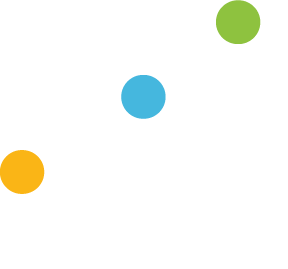 [Speaker Notes: You will access ProjectTeam for all new NPS projects by Logging in to gov.projectteam.com. 
Bookmark the page.]
RFI: Architect/Engineer Workflow
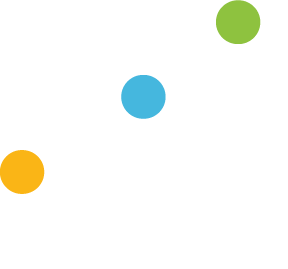 [Speaker Notes: You will access ProjectTeam for all new NPS projects by Logging in to gov.projectteam.com. 
Bookmark the page.]
Important Links
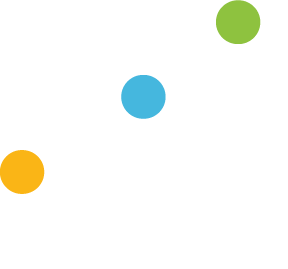 Login: gov.projectteam.com
Recorded Webinar
Slide Deck
Quick Reference Guides
Training Videos
Opens a Support Ticket